Figure 1. Anatomical difference in the left insula: statistical parametric maps showing greater WM density in ...
Cereb Cortex, Volume 17, Issue 4, April 2007, Pages 929–934, https://doi.org/10.1093/cercor/bhl003
The content of this slide may be subject to copyright: please see the slide notes for details.
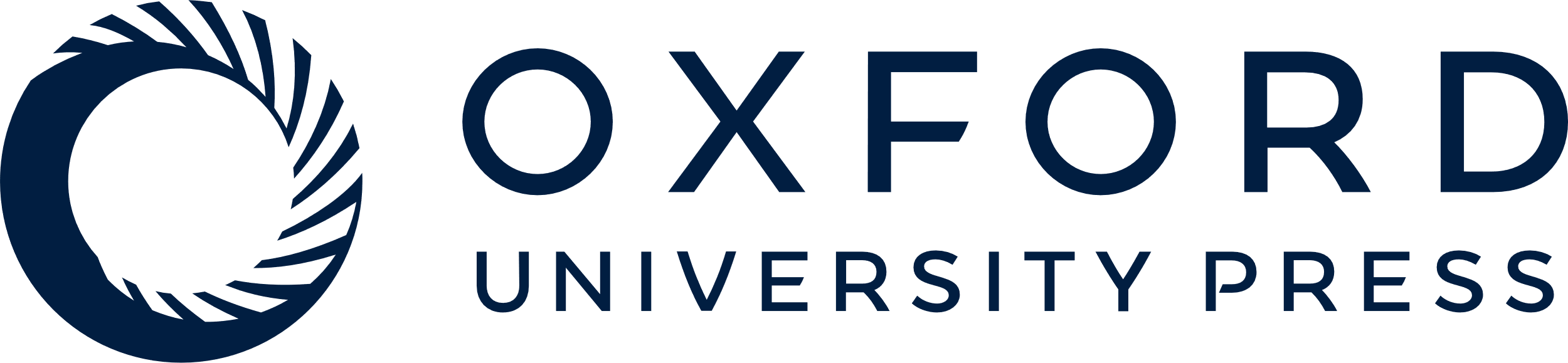 [Speaker Notes: Figure 1. Anatomical difference in the left insula: statistical parametric maps showing greater WM density in individuals who produce non-native speech sounds more accurately (location: x = −29, y = 29, and z = 10).


Unless provided in the caption above, the following copyright applies to the content of this slide: © The Author 2006. Published by Oxford University Press. All rights reserved. For permissions, please e-mail: journals.permissions@oxfordjournals.org]